Dynamic Programming

Edit Distance, 
Longest Common Subsequence, 
Longest Increasing Subsequence
CSE 3318 – Algorithms and Data Structures
University of Texas at Arlington

Alexandra Stefan
(Includes images, formulas and examples from CLRS, Dr. Bob Weems, wikipedia)
11/2/2023
1
Dynamic Programming (DP) - CLRS
Dynamic programming (DP) applies when a problem has both of these properties:
Optimal substructure: “optimal solutions to a problem incorporate optimal solutions to related subproblems, which we may solve independently”.
Overlapping subproblems: “a recursive algorithm revisits the same problem repeatedly”.
Dynamic programming is typically used to:
Solve optimization problems that have the above properties.
Solve counting problems –e.g. Stair Climbing or Matrix Traversal.
Speed up existing recursive implementations of problems that have overlapping subproblems (property 2) – e.g. Fibonacci.
 Compare dynamic programming with divide and conquer, if covered.
2
Iterative or Bottom-Up Dynamic Programming
Main type of solution for DP problems
Define the problems size and solve problems from size 0 going up to the size we need.
“Iterative” – because it uses a loop
“Bottom-up” because you solve problems from the bottom (the smallest problem size) up to the original problem size.
3
Steps for iterative (bottom up) solution
Identify trivial problems 
typically where the size is 0
Look at the last step/choice in an optimal solution:
Assuming an optimal solution, what is the last action in completing it?
Are there more than one options for that last action?
If you consider each action, what is the smaller problem that you would combine with that last action?
Generate all these solutions
Compute the value (gain or cost) for each of these solutions. 
Keep the optimal one (max or min based on problem)
Make a 1D or 2D array and start filling in answers from smallest to largest problems.
Other types of solutions:
Brute force solution 
Recursive solution (most likely exponential and inefficient)
Memoized solution
 (“memorized”, not “memorized”)
4
Edit Distance/Levenshtein Distance
Problem : given two strings, produce a number that reflects how different they are
Applications: 
auto-grade fill-in the blank questions in Canvas
Spell checker
Intuition – alignment, pairs and pair cost
Method:
Create table, fill in top row, fill in leftmost column, fill in remaining cells top-down and left-right
Time complexity
Space complexity
Dynamic Programming type of solution
Solution to current size problem is computed from solutions to smaller size problems
Smallest problems -> easy solution
Solve all problems from smallest size to current size
Space improvement
Recover the alignment - covered if time permits
5
The Edit Distance
Edit distance
Minimum cost of all possible alignments between two words. 
Identical words have distance 0
Examples:
Dist(“cat”, “cat”) -> 0
Dist(“cat”, “bat”) -> 1    
Dist(“cat”, “cats”) -> 1      (insertion in word2)
Dist(“cat”, “at”)    -> 1      (insertion in word 1)
Dist(“cat”, “dogs”) -> 4
Dist(“cat”, “set”) -> 2
Application: Spell-checker
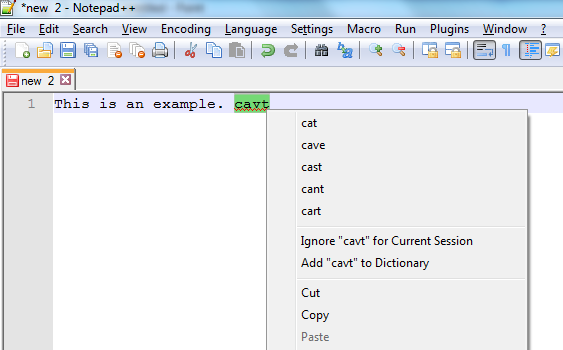 Spell checker - computes the “edit distance” between the words. The smaller distance, the more similar the words. Returns all dictionary words that are at the smallest distance from misspelled word.
Other applications: autograding (match answer), search by title 
This is a specific case of a more general problem: time series alignment.
A related problem is Subsequence Search (find if a smaller string is part of a long one; not exact match)
6
Alignments
Examples of different alignments for the same words
1
1
1
1
1
1
0
1
1
1
1
0
0
0
1
1
1
Cost/distance:   5
Cost/distance:   3
Cost/distance:  5
No cross-overs: The letters must be in the order in which they appear in the string.
Incorrect alignment
1
1
1
Pair cost:
     Same letters:         0
     Different letters:   1
     Letter-to-dash:      1      (a dash indicates insertion in that word)
Alignment cost:  sum of costs of all pairs in the alignment.
Edit distance: minimum alignment cost over all possible alignments.
(We will compute the cost/distance, without explicitly generating the alignments)
7
[Speaker Notes: See the different situations in which T from SETS may be matched: (T,E), (T,T), (T,-)]
The Edit Distance
Edit distance – the cost of the best alignment
Minimum cost of all possible alignments between two words.
(The smaller distance, the more similar the words)
Edit distance: minimum alignment cost over all possible alignments.
Alignment cost:  sum of costs of all pairs in the alignment.
Pair cost:
Same letters:        0
Different letters:  1
Letter to dash:      1
1
1
0
0
0
1
1
0
0
1
0
0
0
1
0
0
0
1
1
1
1
1
8
Notations, Subproblems
Notation:
X = x0,x1,x2,…,xn 
Y = y0,y1,y2,…,ym 
Dist(i,j) = the smallest cost of all possible alignments between substrings x0,x1,x2,…,xi and y0,y1,y2,…,yj .
Dist(i,j) will be recorded in a matrix at cell [i,j]. 
Subproblems of ("SETS", "RESET" ):
Problem size can change by changing either X or Y (from two places): 
 
 
 
 
What is Dist for all of the above problems?
9
Notations, Subproblems
Subproblems of ("SETS", "RESET" ):
Problem size can change by changing either X or Y (from two places): 
("S", "RES")
("", "R"), ("", "RE"), ("", "RES"), …,  ("", "RESET")
("S", ""), ("SE", ""), ("SET", ""), ("SETS", "") 
("" , "" ) 
What is Dist for all of the above problems?
Notation:
X = x0,x1,x2,…,xn 
Y = y0,y1,y2,…,ym 
Dist(i,j) = the smallest cost of all possible alignments between substrings x0,x1,x2,…,xi and y0,y1,y2,…,yj .
Dist(i,j) will be recorded in a matrix at cell [i][j].
10
Dependence on Subproblems
Dist(i,j) – depends on Dist(i-1,j-1), Dist (i-1, j), Dist(i,j-1)
Below, grayed areas show the solved subproblems
We have 3 options for the last pair in an alignment up to index i (in X)  and j (in Y)
i-1
i
X
Dist(i-1,j-1) + 0,    if   xi-1 = yj-1  or
Dist(i-1,j-1) + 1,    if   xi-1 ≠ yj-1
j-1
j
Y
i-1
i
X
Dist(i-1,j) + 1
(insert in Y)
j-1
j
Y
i-1
i
X
Dist(i,j-1) + 1
(insert in X)
j-1
j
Y
11
Edit Distance: Filling out the distance matrix
Each cell will have the answer for a specific subproblem.
Special cases:
Dist(0,0) = 
Dist(0,j) =
Dist(i,0) =
Dist(i,j)  =
                      
Complexity (where: |X| = n, |Y| = p):      Time:                        Space:
Represents an optimal alignment between “RESE” and “SET”
R E S E  
 
  S E T
0
1
2
3
4
5
R E S E T -

   S E T  S
R E S E  T 
 
  S E T S
1
1
0
+0 (same)
+1 (diff)
(insertion)
+1
1
2
R E S E  T 

 S E T S  -
3
+1 
(insertion)
1
4
12
Edit Distance – Cost function
Each cell will have the answer for a specific subproblem.
Special cases:
Dist(0,0) = 0
Dist(0,j) = 1 + Dist(0,j-1)
Dist(i,0) = 1 + Dist(i-1,0)
Dist(i,j)  =   min { Dist(i-1,j)+1,   Dist(i,j-1)+1,   Dist(i-1,j-1)     }     if xi-1 = yj-1  or
                         min { Dist(i-1,j)+1,   Dist(i,j-1)+1,   Dist(i-1,j-1)+1 }     if xi-1 ≠ yj -1
Complexity (where: |X| = n, |Y| = p):      Time:  O(n*p)         Space: O(n*p)
NOTE: Use this definition where for Dist(i,j)  the min of the 3 possible smaller problems is used regardless of how letters xi-1 and yj-1 compare.
0
1
2
3
4
5
R E S E T -

   S E T  S
R E S E  T 
 
  S E T S
1
1
0
+0 (same)
+1 (diff)
(insertion)
+1
1
2
R E S E  T 

 S E T S  -
3
+1 
(insertion)
1
4
13
Worked out example
Each cell will have the answer for a specific subproblem.
Special cases:
Dist(0,0) = 0
Dist(0,j) = 1 + Dist(0,j-1) = j
Dist(i,0) = 1 + Dist(i-1,0)
Dist(i,j)  =   min { Dist(i-1,j)+1,   Dist(i,j-1)+1,   Dist(i-1,j-1) +0    }     if xi-1 = yj-1  or
                          min { Dist(i-1,j)+1,   Dist(i,j-1)+1,   Dist(i-1,j-1)+1  }        if xi-1 ≠ yj-1 
Complexity (where: |X| = n, |Y| = p):      Time:  O(n*p)         Space: O(n*p)
Subproblem:
Dist(“SE”,“RESE”)
Subproblem:
Dist(“”,”RESE”)
Subproblem: 
Dist(“SE”,””)
Worked out example
Each cell will have the answer for a specific subproblem.
Special cases:
Dist(0,0) = 0
Dist(0,j) = 1 + Dist(0,j-1) = j
Dist(i,0) = 1 + Dist(i-1,0)
Dist(i,j)  =   min { Dist(i-1,j)+1,   Dist(i,j-1)+1,   Dist(i-1,j-1) +0    }     if xi-1 = yj-1  or
                          min { Dist(i-1,j)+1,   Dist(i,j-1)+1,   Dist(i-1,j-1)+1  }        if xi-1 ≠ yj-1 
Complexity (where: |X| = n, |Y| = p):      Time:  O(n*p)         Space: O(n*p)
Subproblem:
Dist(“SE”,“RESE”)
Subproblem:
Dist(“”,”RESE”)
+0 because the  corresponding letter is the same (here T)
Subproblem: 
Dist(“SE”,””)
ED - Improving memory usage: Θ( min{W,n} )
Optimize the memory usage: store only smaller problems that are needed.
Store either 2 rows or 2 columns
the choices cannot be recovered anymore (i.e. cannot recover what items to pick to achieve the computed optimal value).


Space complexity:   Θ( min{ W, n } )


Practice:
Can you implement this solution?
Θ(W)
Θ(n)
16
Motivation for Edit Distance
The Edit Distance is a Time Series Alignment
Other examples of problems solved with Time Series Alignment:
Given observed temperatures, find location:
Collected in a database temperatures at different hours over one day in various places (labelled with the name). Given a query consisting of temperatures collected in an unknown place, find the place with the most similar temperatures. Issues: 
Not same number of measurements for every place and query.
Find videos showing a similar sign in sign language.
Find shapes in images (after image processing extracted relevant features)
Find a substring in a string
E.g. swear words in Pokemon Names
Uses two additional sink states (at the beginning and end of the small query)
17
Sample Exam Problem
On the right is part of an edit distance table.   CART is the complete second string.  AL is the end of the first string (the first letters of this string are not shown).
(6 points) Fill-out the empty rows (finish the table).
(4 points) How many letters are missing from the first string (before AL)? Justify your answer. 
(8 points) Using the table and the information from part b), for each of the letters C and A in the second string, CART, say if it could be one of the missing letters of the first string: Yes (it is one of the missing letters – ‘proof’), No (it is not among the missing ones – ‘proof’), Maybe (it may or may not be among the missing ones – give example of both cases).
C:   Yes/No/Maybe. Justify:

A:   Yes/No/Maybe. Justify:
18
[Speaker Notes: Just mentioning taking the diagonal is not enough. You must say that it would be with a local 0 cost. For ‘C’ we also take the diagonal, but for a cost of 1.]
Longest Common Subsequence(LCS)
19
Longest Common Subsequence (LCS)
Given 2 sequences, find the longest common subsequence (LCS)
Example:
A B C B D A B 
B D C A B A 
Examples of subsequences of the above sequences:
BCBA (length 4)
BDAB
CBA  (length 3)
CAB
BB    (length 2)
Show the components of the solution.
Can you show a solution similar to that of an Edit distance problem?
20
LCSSmaller Problems
Original problem:
A B C B D A B 
B D C A B A 
Smaller problems:


Smaller problems that can be base cases:
21
Base cases and smaller problems
22
Dependence on Subproblems(recursive case)
c(i,j) – depends on 
            c(i-1,j-1), c(i-1, j), c(i,j-1)
(grayed areas show solved subproblems)
i-1
i
X
c(i-1,j-1) + 1,    if   xi-1 = yj-1
This case makes the solution grow
(finds an element of the subsequence)
j-1
j
Y
i-1
i
X
c(i-1,j)
xi-1 is ignored
j-1
j
Y
Here indexes start from 1
i-1
i
X
c(i,j-1)
yj-1 is ignored
j-1
j
Y
23
Longest Common Subsequence – textbook version
CLRS – table and formula
For a visualization go to Data Structure Visualization
Longest Common Subsequence 
And enter the words BDCABA and ABCBDAB.
N=strlen(X), P = strlen(Y)
Time Complexity: O(     )
Space Complexity: O(     )
24
Longest Common Subsequence – textbook version
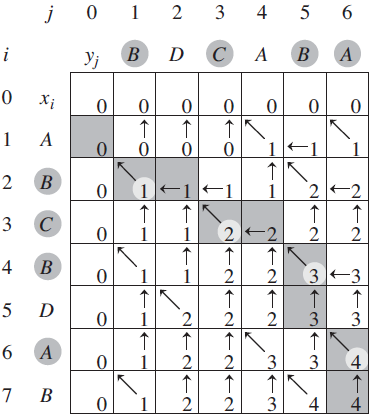 CLRS – table and formula
For a visualization go to Data Structure Visualization
Longest Common Subsequence 
And enter the words BDCABA and ABCBDAB.
N=strlen(X), P = strlen(Y)
Time Complexity: O(     )
Space Complexity: O(     )
25
Iterative solution
LCS_length(X,Y)
  N = length(X)
  P = length(Y)
  b = 2D array of N+1 rows, P+1 columns
  c = 2D array of N+1 rows, P+1 columns
  for i = 0 to N
    c[i,0] = 0
  for j = 0 to P
    c[0,j] = 0
  for i = 1 to N
    for j = 1 to P
      if xi-1 == yj-1   
	 c[i,j] = c[i-1,j-1]+1
        b[i,j] = \   // diagonal
      else if c[i-1,j]≥c[i,j-1]
        c[i,j] = c[i-1,j]
        b[i,j] = ^   // up arrow
      else
        c[i,j] = c[i,j-1]
        b[i,j] = <   // left arrow
CLRS – pseudocode
N=strlen(X), P = strlen(Y)
Time Complexity: O(NP)
Space Complexity: O(NP)
26
Recover the subsequence
CLRS pseudcode
// to start it: print_LCS(b,X, ___, ____)
print_LCS(b,X,i,j)
  if i==0 or j==0 
    return
  if b[i,j]==\    // diagonal arrow
    print_LCS(b,X,i-1, j-1)
    print(xi-1)      
  else if (b[i,j]==^)  // up arrow
    print_LCS(b,X,i-1, j)
  else                //left arrow
    print_LCS(b,X,i, j-1)
N=strlen(X), P = strlen(Y)
Time Complexity: O(      )
Space Complexity: O(     )
27
[Speaker Notes: Time Complexity: O(   N+M   )
Space Complexity: O(   N+M  )  (because of recursion stack)
// to start it: print_LCS(b,X, N, P)]
Longest Increasing Subsequence(LIS)
28
Longest Increasing Subsequence
Given an array of values, find the longest increasing subsequence.
Example: A = { 3,6,3,1,4,3,4}

Variations:
Repetitions        allowed:              increasing subsequence.   E.g.: 3,3,4,4      (also ok 3,3,3,4)
Repetitions not allowed: strictly increasing subsequence.   E.g.: 1,3,4

Simple solution: reduce it to a LCS problem.
(For a more efficient solution tailored for the LIS problem see Dr. Weems notes. )
29
A = { 3,6,3,1,4,3,4}
Repetition allowed:
X = {1,3,3,3,4,4,6}
Repetition not allowed:
X = {1,3,4,6}  (sorted and unique)
Time and space of LCS(X,A) (dominates that of sorting) for both methods:
TC: ____ 
SC: ____  (depends on if only length needed or also subsequence needed and on LCS  implementation)
30
A = {3,6,3,1,4,3,4}
Repetition allowed: X = {1,3,3,3,4,4,6} (A sorted)
LCS({1,3,3,3,4,4,6}, {3,6,3,1,4,3,4}) 
length 4, subsequence: {3,3,3,4}
Repetition not allowed: X = {1,3,4,6}  (A sorted and unique)
LCS({1,3,4,6}, {3,6,3,1,4,3,4})
length: 3, subsequence: {1,3,4}
Time and space of LCS(X,A) (dominates that of sorting) for both methods:
TC: O(n2) 
SC: O(n2)
31
LIS to LCS reduction
A = {3,6,3,1,4,3,4} of size n
Time and space of LCS(X,A) (dominates that of sorting) for both methods below
LIS with repetitions:
produce sorted copy of A:  X = {1,3,3,3,4,4,6}
LIS(A)  = LCS(X,A)
Time complexity:    Θ(n2)  ( copy A and sort in nlgn + solve LCS in Θ(n2) )
Space complexity:  Ω(n) ,  O(n2) 
O(n2) if saving 2D table for LCS or
O(n)  if saving only 2 rows for LCS.  (This can be used if only the length is needed)
LIS with NO repetitions:
produce sorted copy of unique elements in A: X = {1,3,4,6} 
LIS(A) = LCS(X,A)
Time complexity:    O(n2)  ( copy A and sort in nlgn + solve LCS in O(n2 )  )
Space complexity:  Ω(n)  , O(n2)
O(n2) if saving 2D table for LCS or
O(n)  if saving only 2 rows for LCS. (This can be used if only the length is needed)
32
2D Matrix Traversal
P1. Count all possible ways to traverse a 2D matrix. 
Start from top left corner and reach bottom right corner.
You can only move: 1 step to the right or one step down at a time. (No diagonal moves).
62. Unique Paths
Variation: Add obstacles (cannot travel through certain cells): 63. Unique Paths II
Variation:  Allow to move in the diagonal direction as well.
P2. Add fish of various gains. Take path that gives the most gain.  
Variation: Add obstacles.
Variation: minimization pb: 64. Minimum Path Sum
How about this? 174. Dungeon Game
33
2D Matrix Traversal
P1. Count all possible ways to traverse a 2D matrix. 
Start from top left corner and reach bottom right corner.
You can only move: 1 step to the right or one step down at a time. (No diagonal moves).
34
Extra:Recover the alignment for Edit Distance
Not covered
35
Edit DistanceRecover the alignment – Worksheet(using the arrow information)
X = SETS
Y = RESET
Time complexity:  O(……..) 
(where: |X| = n, |Y| = p)
0
1
2
3
4
5
j
i
Start at:
i = …….
j = …….

How big will the solution be (as num of pairs)?
0
1
2
3
4
36
Edit DistanceRecover the alignment
Here the pairs are filled in from the LEFT end to the RIGHT end and printed from RIGHT to LEFT.
X = SETS
Y = RESET
Time complexity:  O(n+p) 
(where: |X| = n, |Y| = p)
0
1
2
3
4
5
j
i
Start at:
i = 4
j = 5

How big will the solution be (as num of pairs)?
n+p
0
1
2
3
Print from right to left.
4
Sum of costs of pairs in the alignment string 
is the same as table[4][5]: 1+0+0+0+1+1 = 3
37
What is the best alignment between 
abcdefghijk
cdXYZefgh
38
[Speaker Notes: abc - - - defgh i jk
- -c XYZ defgh ---]
Edit DistanceRecover the alignment - Method 2:(based only on distances)
Even if the choice was not recorded, we can backtrace based on the distances: see from what direction (cell) you could have gotten here.
w   w   a  b   u   d   e   f
     0   1   2    3   4   5   6   7   8
a   1   1   2    2   3   4   5   6   7
b   2   2   2    3   2   3   4   5   6
c    3   3   3   3   3   3   4   5   6
d   4   4   4    4   4   4   3   4   5
e   5   5   5    5   5   5   4   3   4
 f   6   6   6    6   6   6   5   4   3
y   7   7   7    7   7   7   6   5   4
y   8   8   8    8   8   8   7   6   5
y   9   9   9    9   9   9   8   7   6
first: abcdefyyy
second: wwabudef

edit distance: 
Alignment:
39
Edit DistanceRecover the alignment - Method 2:(based only on distances)
Even if the choice was not recorded, we can backtrace based on the distances: see from what direction (cell) you could have gotten here.
w   w   a  b   u   d   e   f
     0   1   2    3   4   5   6   7   8
a   1   1   2    2   3   4   5   6   7
b   2   2   2    3   2   3   4   5   6
c    3   3   3   3   3   3   4   5   6
d   4   4   4    4   4   4   3   4   5
e   5   5   5    5   5   5   4   3   4
 f   6   6   6    6   6   6   5   4   3
y   7   7   7    7   7   7   6   5   4
y   8   8   8    8   8   8   7   6   5
y   9   9   9    9   9   9   8   7   6
first: abcdefyyy
second: wwabudef

edit distance: 6
Alignment:
-   -   a b c d e f  y y y
w w a b u d e f  -  -  -
 1  1 0 0 1 0 0 0 1 1 1
40